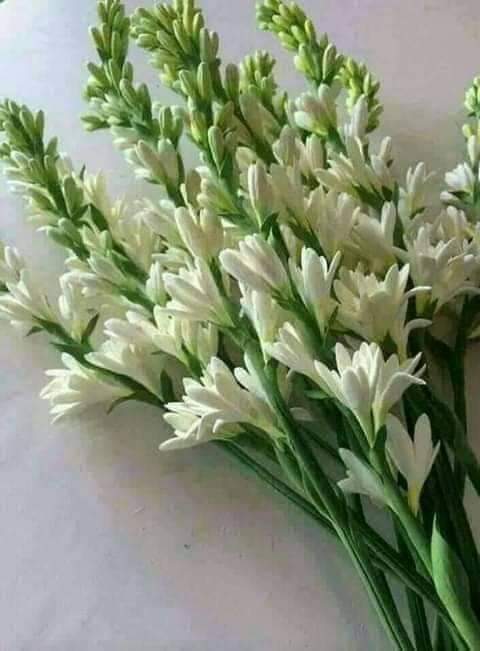 শুভেচ্ছা
পরিচিতি
নামঃ একে এম সিরাজুল ইসলাম

পদবীঃ সহকারী শিক্ষক

কর্মস্থলঃ ধুমাইটারী স. প্রা. বি.,
		  সুন্দরগঞ্জ,গাইবান্ধা
শ্রেণীঃ পঞ্চম

বিষয়ঃ গণিত
 
পাঠের শিরোনামঃ গুণ
পাঠ্যাংশঃ গুণ করার প্রক্রিয়া_১
শিখন ফল
এই পাঠ শেষে শিক্ষার্থীরা –
১২.১.১: তিন অংকবিশিষ্ট সংখ্যাকে তিন অঙ্কবিশিষ্ট সংখ্যা দ্বারা গুণ করতে পারবে।
১২.১.২: চার অঙ্কবিশিষ্ট সংখ্যাকে তিন অঙ্কবিশিষ্ট সংখ্যা দ্বারা গুণ করতে পারবে।
এসো একটি ভিডিও দেখি
https://www.youtube.com/watch?v=N8S7VOq3wVw
গুণ
https://www.youtube.com/watch?v=XsRcHRO2mI4
এসো একটি ভিডিও দেখি
গুণ্য
৭৩৪
×২৫৬
গুণক
৪৪০৪
৭৩৪×৬
৩৬৭০০
৭৩৪×৫০
১৪৬৮০০
৭৩৪×২০০
১৮৭৯০৪
গুণফল
৭৩৪×২৫৬=১৮৭৯০৪
গুণ্য×গুণক=গুণফল
৭৩৪ কে ২৫৬ দ্বারা গুণ করি।
৭৩৪×২৫৬=১৮৭৯০৪
এখানে (৭৩৪) এই সংখ্যাকে বলে গুণ্য।
এখানে (২৫৬) এই সংখ্যাকে বলে গুণক।
এখানে (১৮৭৯০৪) এই সংখ্যাকে বলে গুণফল।
যে সংখ্যাকে গুণ করা হয় তাকে গুণ্য বলে।
গুণ্য
গুণক
যে সংখ্যা দ্বারা গুণ করা হয় তাকে গুণক বলে।
গুণফল
গুণ করে যে ফল পাওয়া যায় তাকে গুণফল বলে।
গুণ্য×গুণক=গুণফল
গুণফল÷গুণ্য=গুণক
গুণফল÷গুণক=গুণ্য
প্রতিকের মাধ্যমে আমরা লিখতে পারি:
×
=
=
÷
=
÷
১ম দল
 ৭৩৪ কে ২৫৬ দ্বারা গুণ করি।
২য় দল
৮৫৩৬×৯৭২ দ্বারা গুণ করি।
3য় দল
৮০৭০ কে ২৩০ দ্বারা গুণ করি
৪র্থ দল
৫০০৯×৬০২ দ্বারা গুণ করি।
৫ম দল
৩৪০৭ কে ৪০৬ দ্বারা গুণ করি।
সবাই খাতায় গুণ গুলো করি:
৪৩৯×৩২৮	(২) ৮৫৩×৯৬৭	(৩) ৭৩৯×৩১৮
(৪) ৫০৬×২৯৪	(৫) ৪১৭×৮০২	(৬)৩০৯×২০৭
(৭) ২১৪৮×১৫৩	(৮) ৩১৭২×৮৯৮	(৯) ৬০৪২×৫১৪
মূল্যায়ন
একক কাজ পর্যবেক্ষণ
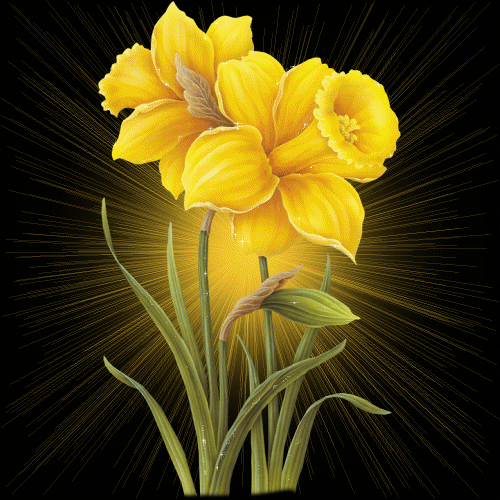 ধন্যবাদ